¿Por qué cazaban animales los Maya?
Los Maya cazaban guajolote, pecari, pescado, agutí, y venado.
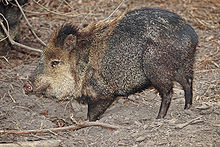 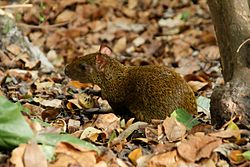 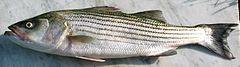 pecarí
agutí
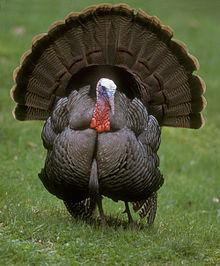 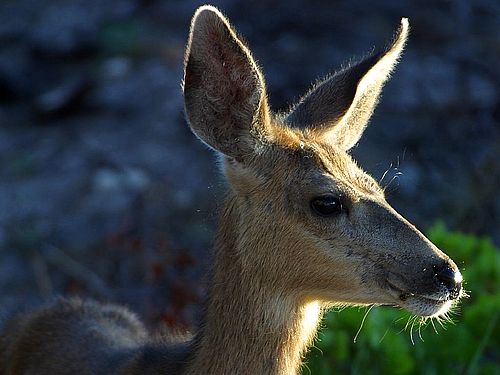 guajolote
venado
róbalo
Los Maya cazaban animales para alimentar a sus familias. Por ejemplo, 1 venado alimentaba 22 personas.
Podemos hacer una gráfica de barras para enseñar los datos.
Esta línea (eje y) representa la cantidad de personas que un animal puede alimentar.
                                     

		Esta línea (eje x) representa uno de un tipo de animal.
Entonces etiquetamos nuestra gráfica así:
25
								
	20		eje y = cuántas personas puede alimentar un animal
	15							

	10

	5
№ de personas
Entonces etiquetamos nuestra gráfica así:
25
			eje y = cuántas personas puede alimentar un animal	
	20				
	15			eje x = uno de un tipo de animal

	10

	5
		
guajolote 	     pecarí	       robalo       agutí 	    venado
					un animal
№ de personas
Después, podemos graficar nuestros datos de cacería.
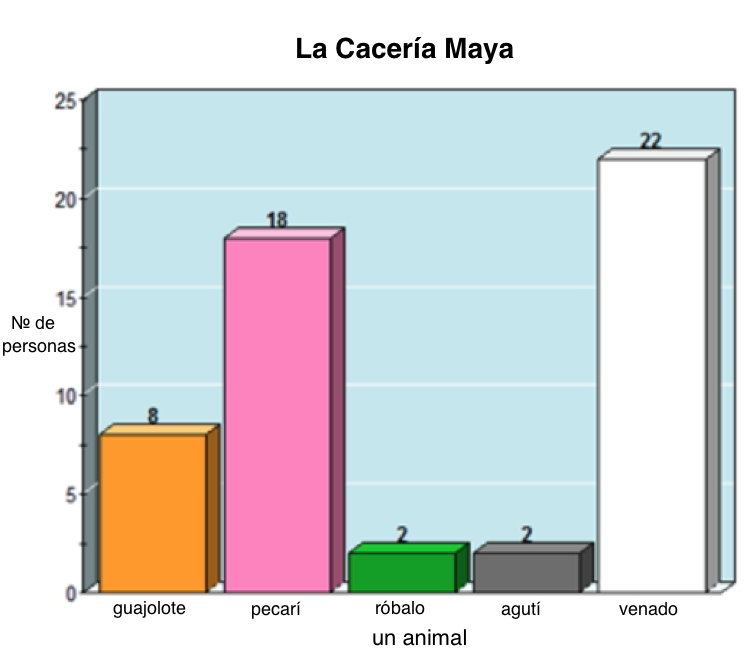 eje y
eje x
Usa la gráfica de barras para contestar esta pregunta.
¿Cuántas personas puede alimentar un guajolote?
Usando la gráfica de barras podemos ver que un guajolote alimenta a ocho personas.
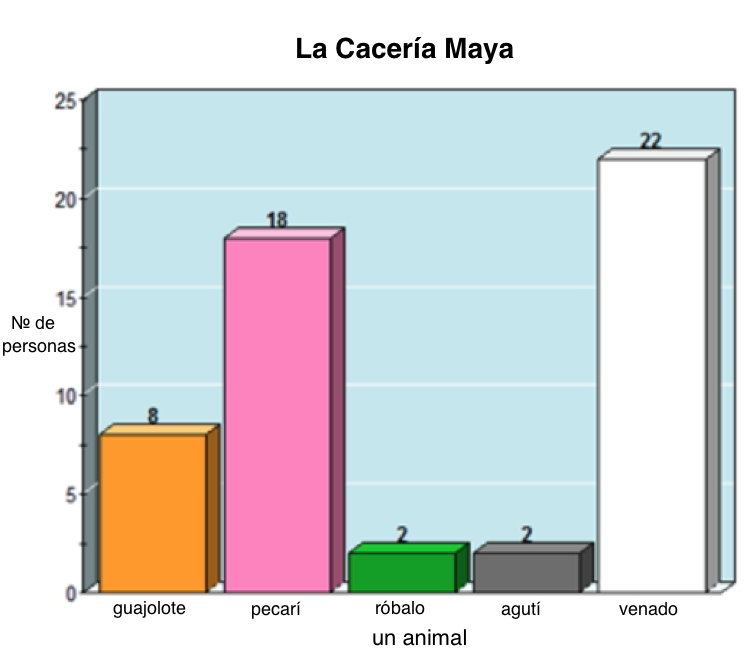 eje y
eje x
Sí, ¡alimenta 8 personas!
¿Cuántas personas puede alimentar un róbalo?
¡Un róbalo alimenta dos personas!
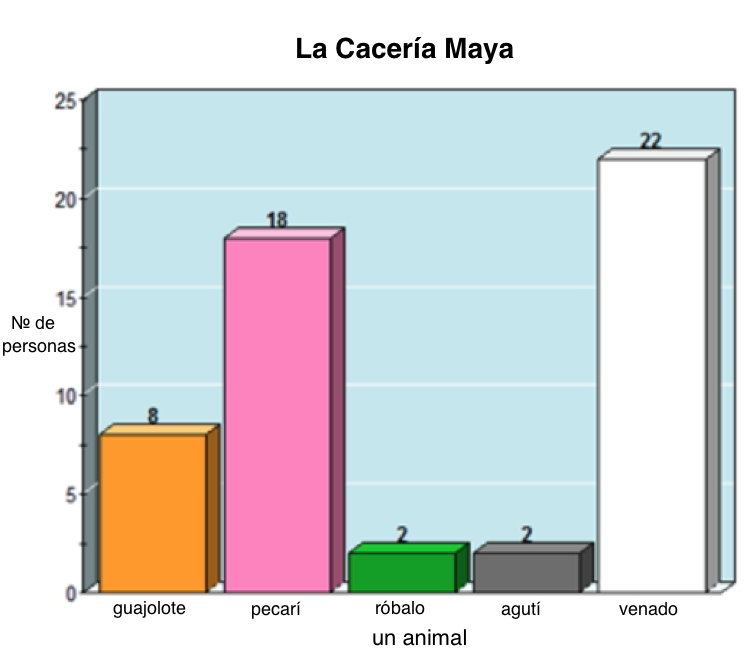 eje y
eje x
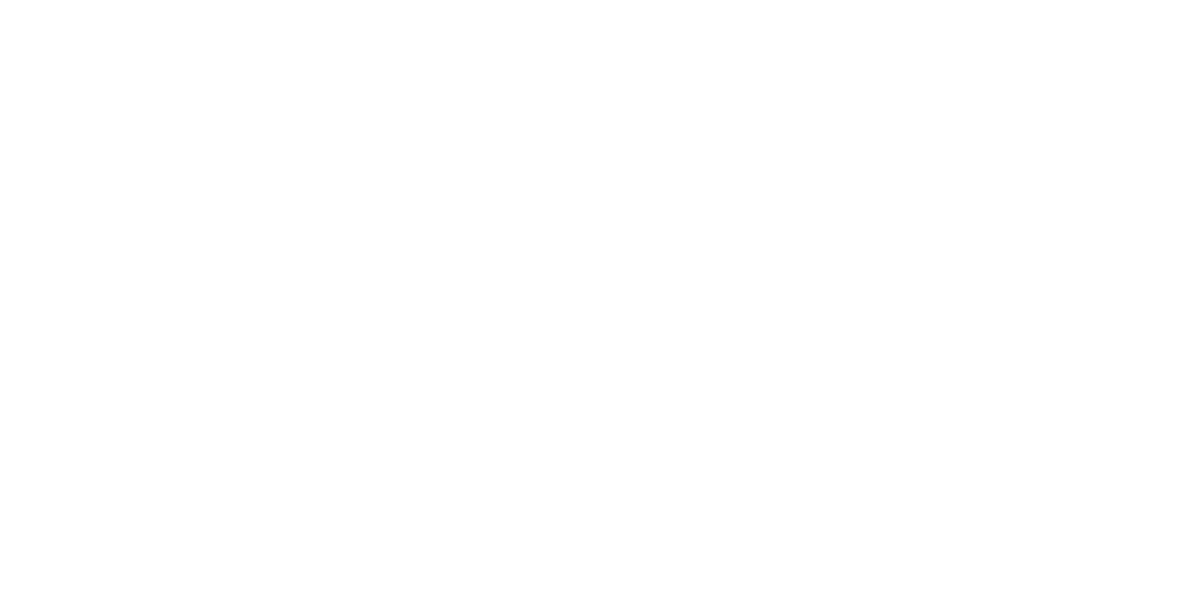 www.strongmindstudios.com